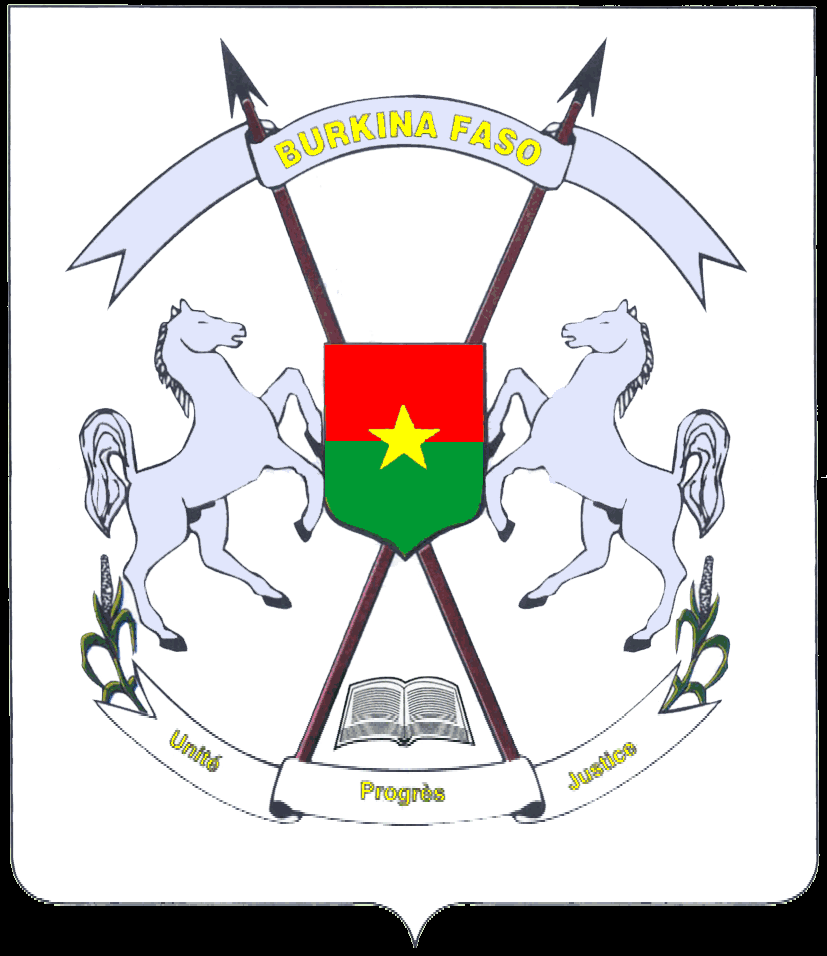 EFFICACITE DE L’EFFORT DE DEVELOPPEMENT DANS UN MONDE OU LE FINANCEMENT/AIDE EST CIBLE
Présentation du BURKINA FASO
--------
Dr P. Abdoulaye NITIEMA
PLAN DE PRESENTATION
Introduction
Vue sur Financement ciblé:  cas du Burkina Faso
Contraintes et avantages du financement ciblé
Mesures d’atténuation et questionnements
Conclusion
Financement ciblé
Types de ciblage rencontrés au Burkina Faso:
Selon la thématique: paludisme, VIH/Sida, Tuberculose, santé de la reproduction; Immunisation, nutrition, etc
	FM, GAVI et +/- BM, UNICEF, UNFPA
Selon le groupe de population bénéficiaire: enfants de moins de cinq ans, femmes enceintes, personnes âgées etc;
	UNICEF, UNFPA
Selon la zone( Zone de convergence,  à indicateurs faibles etc);
	SNU notamment UNICEF
Selon des éléments clé relevant de sous systèmes sanitaires ou éléments clés des piliers du système de santé( SIS, RHS, financement de la santé, etc)
 
Ciblage Etat: très en phase avec des besoins prioritaires de santé:

Gratuité(des soins préventifs, du sang, moustiquaires pour enfants et femmes enceintes etc)
 Subvention(dialyse, accouchements et SONU, produits contraceptifs pour la planification familiale, programmes de filets sociaux )
[Speaker Notes: L’analyse montre que la part du budget de l’Etat allouée au Ministère de  la santé représente 12,5% du budget de l’Etat en 2013 pour une cible de 12.5% (hors dette publique, exonérations fiscales, dons et prêts projets, contreparties nationales de projets sur financement extérieur, surcoûts sur investissement et transferts en capital), contre 12,1% en 2012.]
Expérience du panier commun: PADS
Ce sont surtout les initiatives globales pour la santé (Fonds mondial de lutte contre le Sida, la tuberculose et le paludisme ; l’alliance GAVI, la Fondation Bill et Melinda Gates) et les fonds dits ‘verticaux’ qui demeurent une pratique complémentaire des modalités de mobilisation de l’aide extérieure.
Avantages et contraintes du financement ciblé
Avantages: 
apport non négligeable de ressources dans un contexte de rareté de ressources
mobilisation de ressources supplémentaires pour le financement de certains problèmes  prioritaires ou émergents de santé: VIH, Palu, RMMN et infantile
Etc
Contraintes/inconvenients:
Eléments déstructurant des système s de santé: SIS, RHS, financement des activités
Ne s’inscrit pas de façon explicite en cohérence avec la déclaration de Paris!
Ne respecte pas toujours les priorités nationales
Etc
Mesures d’atténuation
Négociation pour une meilleure prise en compte des priorités nationales en plus de la thématique privilégiée par le bailleur
Elaboration et signature d’un compact national santé en 2013
Renforcement du dialogue sectoriel: revue sectorielle, CASEM, comité de suivi du PNDS et ses commissions
Amélioration de la Gouvernance sectorielle(Audits financiers et audits techniques )
Pistes de réflexion ou questionnement
Se baser sur les priorités définies dans les différents plans nationaux de développement pour financement en faveur de la santé dans une optique de démarche holistique et systémique?
Prévoir dans tout financement ciblé, au moins 30%  comme contribution à un panier ou fonds commun qui servirait à financer les aspects non couverts par le ciblage financier?
Conclusion
Contexte de rareté de ressources oblige, les fonds ciblés= apport non négligeable voire un mal nécessaire!
Mais dans l’agenda post OMD, il est urgent de combiner apport substantiel de ressources et démarche systémique de résolution des problèmes de santé.
Chaque acteur est alors interpelé: Gov, PTF, Société civile, privé etc….
C’est pourquoi, l’espoir est permis car l’union au service de la complémentarité sera au RDV.